Заседание руководителей студенческих научных обществ профессиональных образовательных организаций Смоленской области
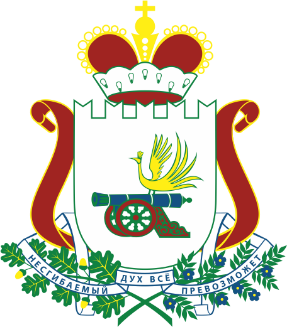 "Проектная деятельность студентов как эффективная практика участия в научно-исследовательской деятельности"

Докладчик: Самуйлова Елена Валерьевна, преподаватель ОГБПОУ СмолАПО
07.02.2023
Акуальность
Эффективное развитие государства зависит от способности быстро  приспосабливаться к меняющимся условия и на первое место выступают нововведения  способные конструктивно и грамотно решать конкретную проблему.
ЦЕЛЬ НИР                        РЕЗУЛЬТАТ                     



                                        ПРОБЛЕМА 
(это противоречие (неопределенность), которая устанавливается в процессе познания того или иного явления.)
Социальная проблема - установленное противоречие в развитии общественных отношений и отдельных элементов общественной системы.

Именно социальные проблемы выступают приоритетом при подготовке НИР студентами специальностей 39.02.01 Социальная работа и 40.02.01 Право и организация социального обеспечения.
Студенческое научное общество


Участие в научно-исследовательских конкурсах
Проектная деятельность в процессе профессионального становления специалиста приобретает большую значимость благодаря овладению ее участниками активными способами действий, приобретению ими в ходе проекта не только личностных качеств, таких как самостоятельность, целеустремленность, но и умений планирования: целеполагание, рефлексия, контроль и оценка собственной деятельности.
Участие во Всероссийском конкурсе молодёжи образовательных и научных организаций на лучшую работу "Моя законотворческая инициатива"
«МОЯ ЗАКОНОТВОРЧЕСКАЯ ИНИЦИАТИВА» – это мероприятие для активных граждан в возрасте от 14 до 30 лет, которые стремятся к законотворческой деятельности. Национальная система «Интеграция» предлагает участникам создать проект со своими инициативами и представить его для оценки перед экспертным жюри.
Студенты участники всероссийского конкурса
Шматова Карина Игоревна "Суицидальные наклонности современной молодежи" - диплом III степени - XIII Всероссийский молодежный форум (весна 2018)

Шматова Карина Игоревна "Преступления против половой неприкосновенности и половой свободы личности" - диплом II степени - XIII Всероссийский молодежный форум (осень 2018)
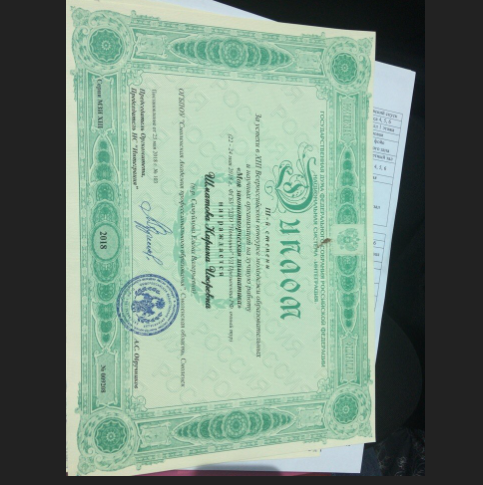 Устинова Виктория Алексеевна "Проблемы реализации права на труд несовершеннолетними и лицами обучающимися по очной форме обучения" - диплом I степени - XVI Всероссийский молодежный форум (весна 2021)
Никулина Виктория Андреевна "Особенности и проблемы применения тьюторства как способ сопровождения семьи, воспитывающей ребенка с особенностями в развитии в условиях современной России" - диплом II степени  XVII Всероссийский молодежный форум (осень 2022)
Социальный проект конкурсной работы
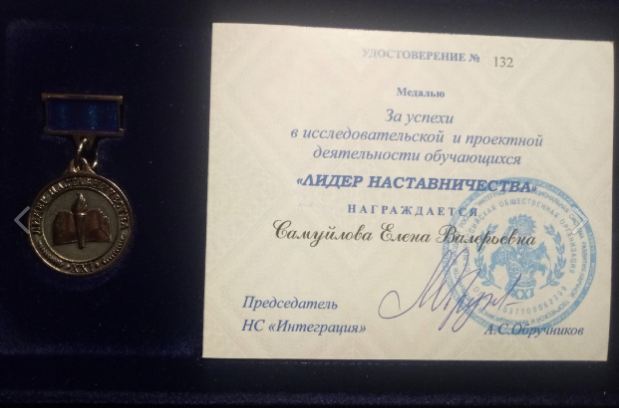